Gastrointestinal Block Pathology lecture 2013
Benign Tumors of Intestine
Dr. Maha Arafah
Dr. Ahmed Al Humaidi
Tumors of the small and large intestines
Polyps
Carcinoma 
Carcinoid tumor
Lymphoma
Polyps
Non-neoplastic polyps    90% 
Hyperplastic polyps
Hamartomatous polyps (Juvenile & Peutz-Jeghers polyps)
Inflammatory polyps
Lymphoid polyps

Neoplastic  polyps      10% 
Adenoma
Polyps
Hyperplastic Polyp
Asymtomatic
 > 50% are located in the rectosigmoid
Sawtooth surface
Star shaped crypts
Composed of well-formed glands and crypts lined by differentiated goblet or absorptive cells.
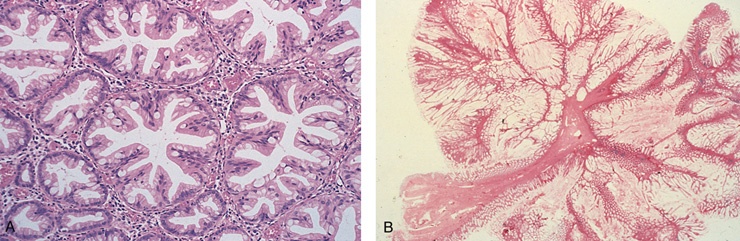 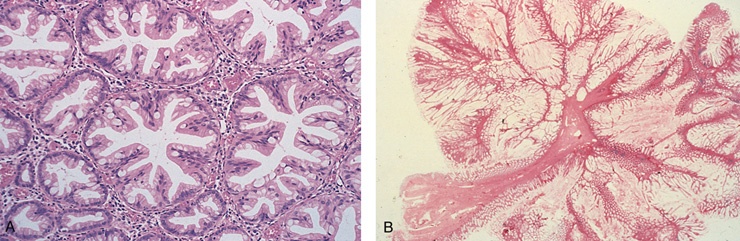 Hamartomatous polyps
Juvenile  polyps                     Peutz-Jeghers polyps
Non-Neoplastic Polyp
Hamartomatous polyp 
		
Juvenile Polyps (retention polyp)

Developmental malformations affecting the glands and lamina propria
Commonly  occur in children under 5 years old in the rectum.  
In adult called retention polyp.
Non-Neoplatic Polyps
Hamartomatous Polyps
Peutz-Jehgers syndrome
Rare, autosomal dominant
hamartomatous polyps accompanied by mucosal and cutaneous pigmentation around the lips, oral mucosa, face and genitalia, present with red blood in  stool. 
Polyps tend to be large and pedunculated.
Increased  risk of developing carcinoma of the pancreas, breast, lung, ovary and uterus.
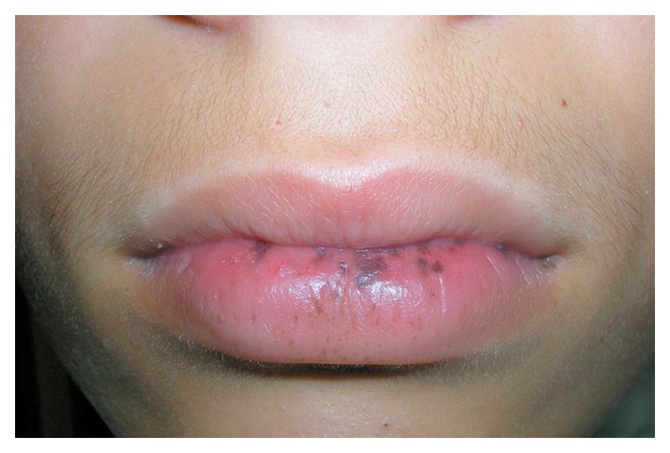 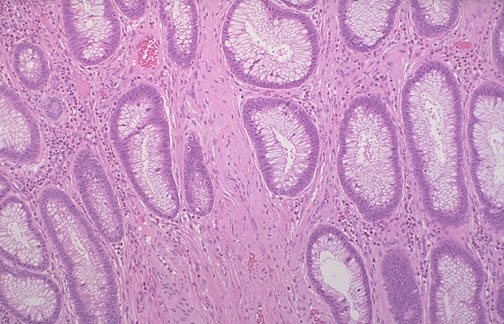 Non-Neoplastic Polyps
Inflammatory Polyps

longstanding IBD, especially in chronic ulcerative colitis.
Represent an exuberant reparative response to longstanding mucosal injury called pseudopolyps
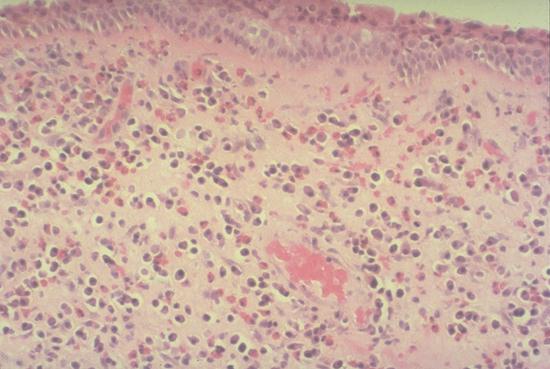 4]  Lymphoid polyps
Neoplastic Polyps (Adenomas)
Adenomatous Polyp ( adenoma )
Occur mainly in large bowel.
Sporadic and familial 
Vary from small pedunculated to large sessile
Epithelium proliferation and  dysplasia
Neoplastic Polyps (Adenomas)
Adenomatous Polyp ( adenoma )
Divided into:
Tubular adenoma: less than 25% villous architecture
Villous adenoma: villous architecture over 50% 
Tubulovillous adenoma: villous architecture between 25 and 50%.
Neoplastic Polyps
1]  Tubular adenoma
Represents 75% of all neoplastic polyps.
75 % occur in the distal colon and rectum.
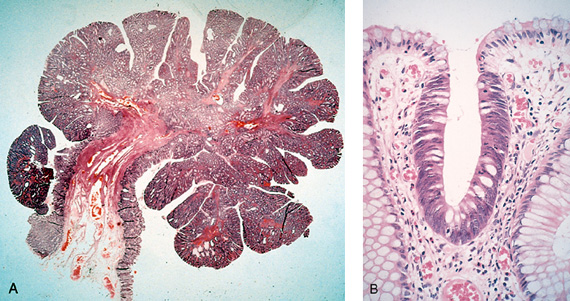 Neoplastic Polyps
Villous Adenoma
The least common, largest and most ominous of epithelial polyps (most likely to undergo malignant transformation).
Age: 60 to 65 years, 
Present with rectal bleeding or anemia, large ones may secrete copious amounts of mucoid material rich                                        in protein.
75% located in rectosigmoid area.
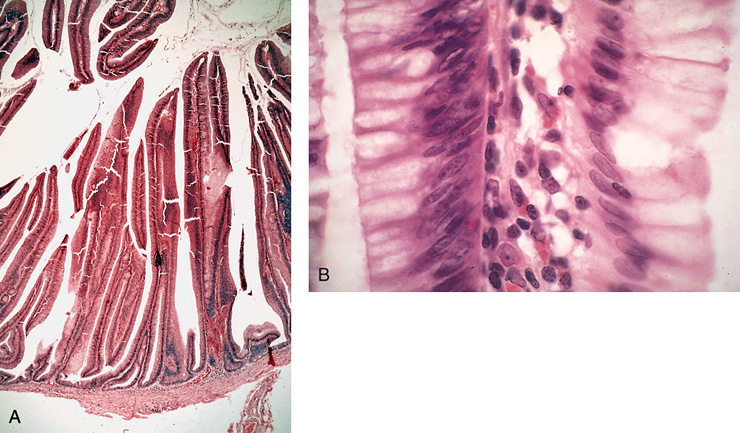 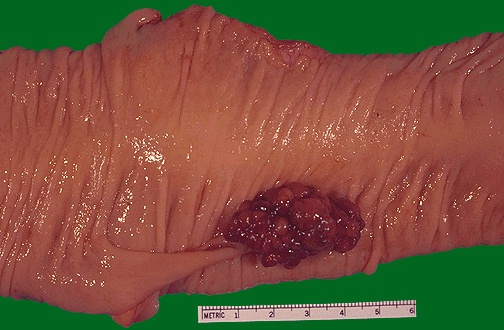 3]  Tubulovillous adenoma

Intermmediate in size, degree of dysplasia and malignant potential between tubular and villous adenomas.
Relationship of Neoplastic Polyps to Carcinoma
Adenoma to carcinoma sequence is documented by several genetic alterations.
Adenoma to Carcinoma Pathway
Normal
Adenoma
Cancer
APC
loss
K-ras
mutation
Chrom 18
loss
p53
loss
Normal
Epithelium
Hyper-
proliferation
Early
Adenoma
Intermediate
Adenoma
Late
Adenoma
Cancer
[Speaker Notes: Polyp removal leads to CRC prevention
Polyp is surrogate marker]
Relationship of Neoplastic Polyps to Carcinoma
The probability of carcinoma occuring in a neoplastic polyp is related to:
	1. The size of the polyp.
 	2. The relative proportion of its villous features.
	3. The presence of significant cytologic atypia (dysplasia) in the neoplastic cells.
Familial Polyposis Syndrome
Patients have genetic tendencies to develop neoplastic polyps.
	Familial polyposis coli (FPC)
	Gardener’s syndrome
	Turcot syndrome
Familial Polyposis Syndrome
Familial polyposis coli (FPC)
Genetic defect of Adenomatous  polyposis coli (APC).
APC gene located on the long arm of chromosome 5 (5q21). 
APC gene is a tumor suppressor gene 
Innumerable neoplastic polyps in the colon (500 to 2500)
Polyps are also found elsewhere in alimentary tract
The risk of colorectal cancer is 100% by midlife.

	Gardener’s syndrome
	Turcot syndrome
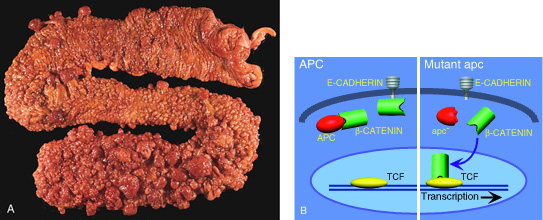 Familial polyposis coli (FPC)
Familial Polyposis Syndrome
Gardener’s syndrome
Polyposis coli, multiple osteomas, epidermal cysts, and fibromatosis.

	Turcot syndrome
 Polyposis coli, glioma and fibromatosis
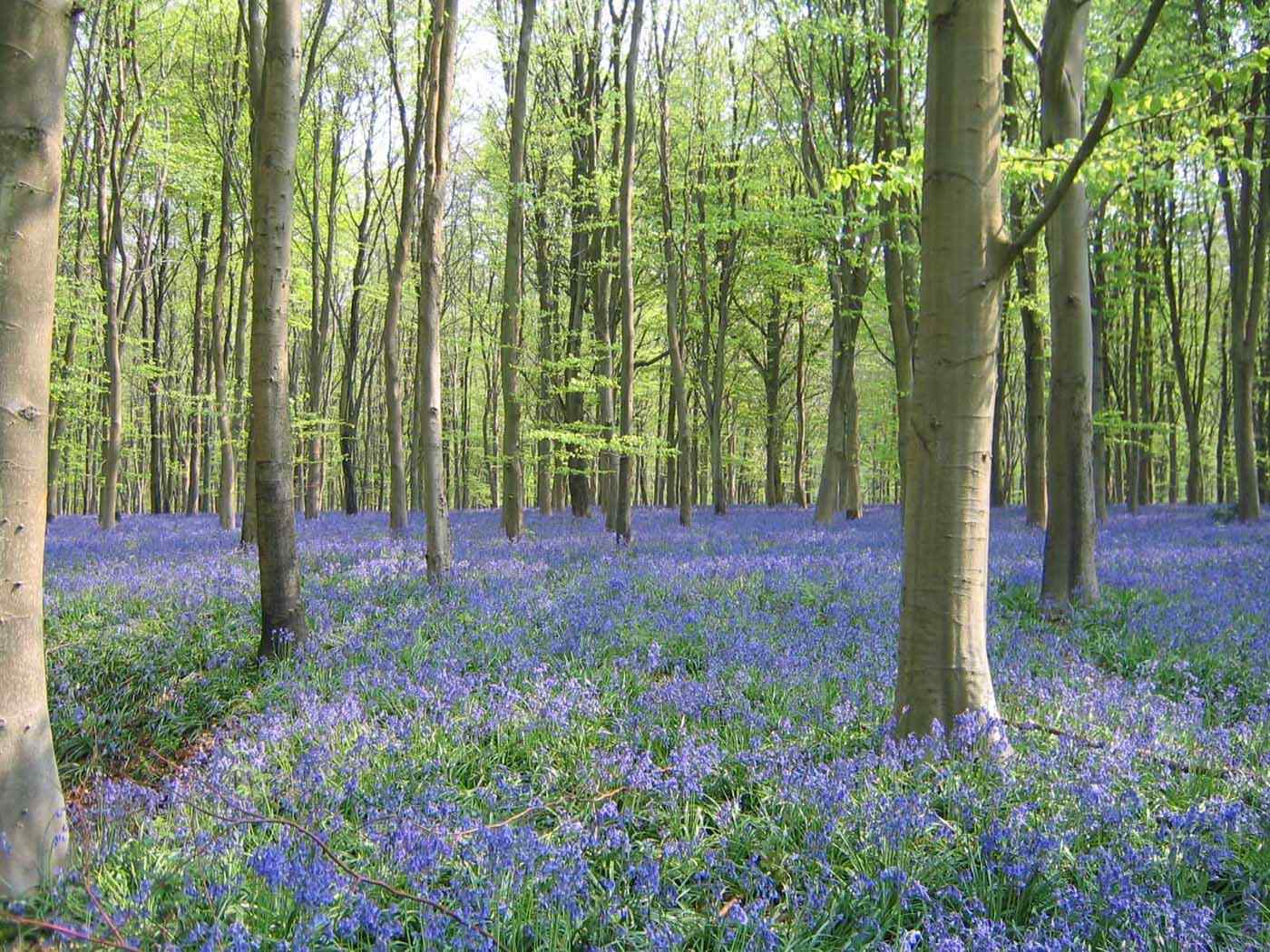 Gastrointestinal Block Pathology lecture2013
Malignant Tumors of Intestine
Dr. Maha Arafah
Dr. Ahmed Al Humaidi
Malignant Tumors of Large Intestine
Adenocarcinoma
Adenocarcinoma of the colon is the most common malignancy of the GI tract and is a major cause of morbidity and mortality worldwide.
Constitutes 98% of all cancers in the large intestine.
incidence peaks at 60 to 70 years of age
Malignant Tumors of Large Intestine
Adenocarcinoma
Predisposing factors
IBD, adenomas, polyposis syndrome.
Diet appears to play an important role in the risk for colon cancer:
-	Low fibre diet.
High fat content.
Alcohol 
-	Reduced intake of vit A, C & E.
Adenocarcinoma  of Large Intestine
Carcinogenesis 
 Two pathogenetically distinct pathways for the development of colon cancer, both seem to result from accumulation of multiple mutations: 
1- The APC/B-catenin pathway ( 85 % )
2- The DNA mismatch repair genes pathway
Adenocarcinoma  of Large Intestine
Carcinogenesis 
1- The APC/B-catenin pathway ( 85 % )
chromosomal  instability that results in stepwise accumulation of mutations in a series of oncogenes and tumor suppressor genes.
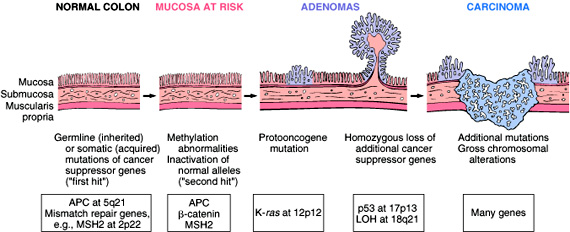 adenoma-carcinoma sequence
Familial Adenomatous Polyposis
Hereditary mutation of the APC gene is the cause of familial adenomatous polyposis (FAP), where affected individuals carry an almost 100% risk of developing colon cancer by age 40 years.
Malignant Tumors of Large IntestineAdenocarcinoma
Carcinogenesis
2- The DNA mismatch repair genes pathway: 
10% to 15% of sporadic cases.
There is accumulation of mutations (as in the  APC/B-catenin schema)
Five  DNA mismatch repair genes (MSH2, MSH6, MLH1, PMS1, AND PMS2) 
give rise to the hereditary non polyposis colon carcinoma (HNPCC) syndrome.
Colorectal Carcinoma
Morphology
70% are in the rectum, rectosigmoid and sigmoid colon.
Left-sided carcinomas tend to be annular, encircling lesions with early symptoms of obstruction.
Right-sided carcinomas tend to grow as polypoid, fungating masses, obstruction is uncommon.
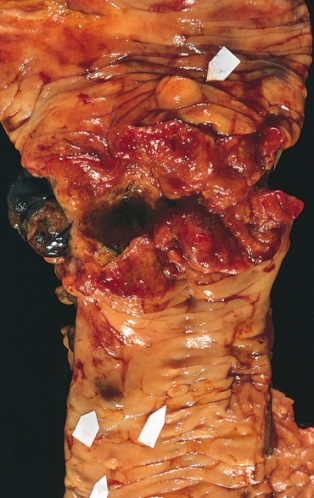 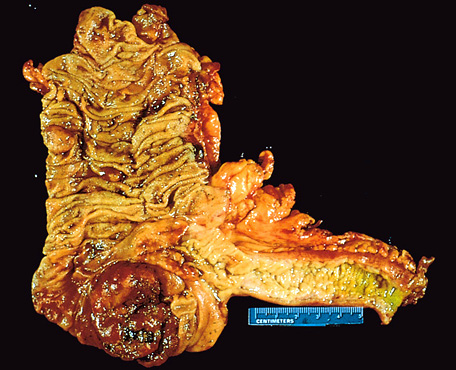 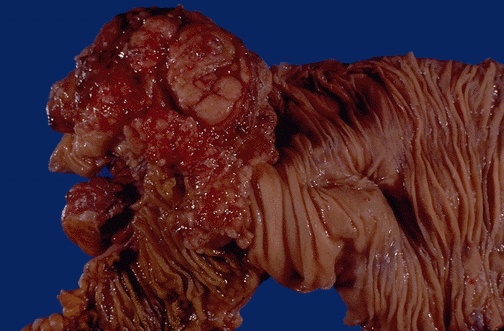 Right-sided
Left-sided
Colorectal Carcinoma  Morphology
Adenocarcinoma 
Mucinous adenocarcinoma secret abundant mucin that may dissect through cleavage planes in the wall.
Signs and symptoms
If located closer to the anus: change in bowel habit, feeling of incomplete defecation, PR bleeding
A tumor that is large enough to fill the entire lumen of the bowel may cause bowel obstruction
Right-sided lesions are more likely to bleed while left-sided tumors are usually detected later and could present with bowel obstruction.
Colorectal Carcinoma
Serum levels of carcinoembryonic antigen (CEA) are related to tumor size and extent of spread.  They are helpful  in monitoring for recurrence of tumor after resection.
TNM Staging of Colon Cancers is used for staging

Ref: Robbins Basic Pathology:
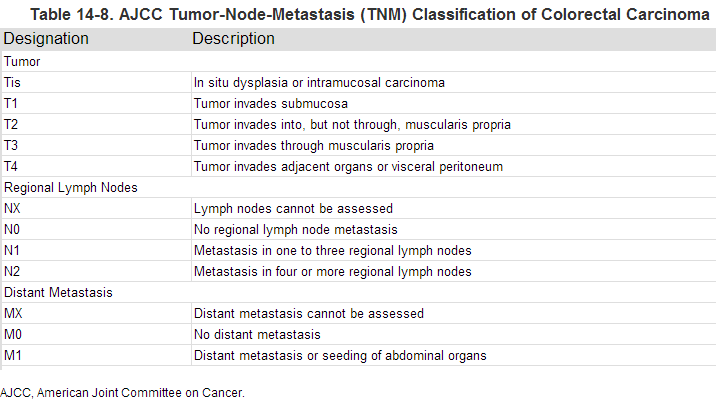 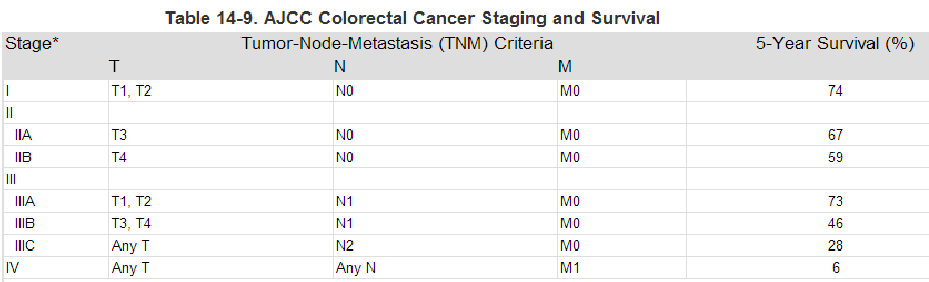 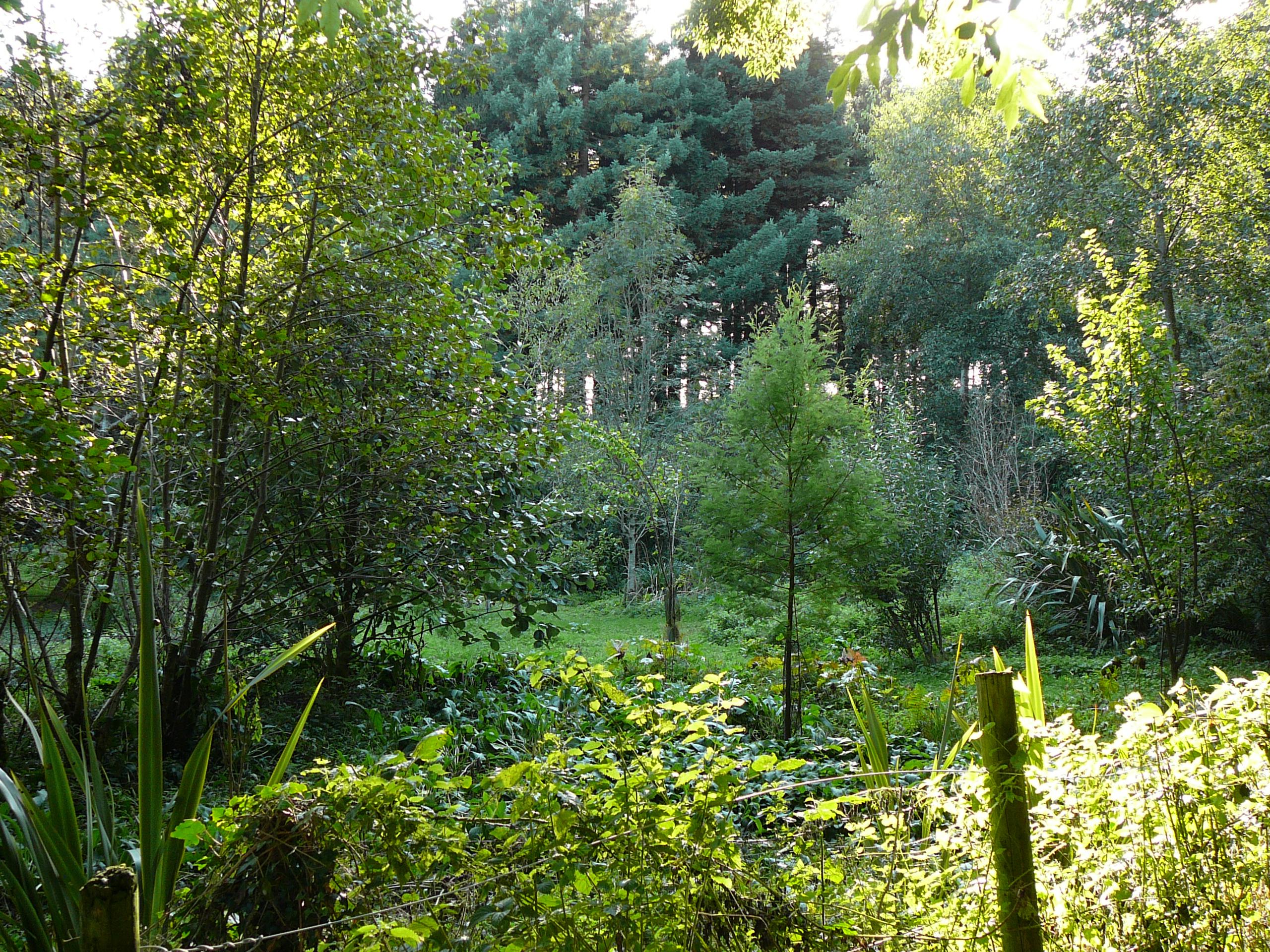 Malignant Small Intestinal Neoplasms
In descending order of frequency: 
Carcinoid
Adenocarcinomas
Lymphomas
Leiomyosarcomas.
Small Intestinal Neoplasms
Carcinoid Tumors
Neoplasms arising from endocrine cells found along the length of GIT mucosa. 
The peak incidence: sixth decade, but they may appear at any age.
 They compose less than 2% of colorectal malignancies 
 almost half of small intestinal malignant tumors:
60 to 80% appendix and terminal ileum
 10 to 20% rectum.
Carcinoid Tumors Behavior
Aggressive behavior correlates with:
Site of origin: 
Appendiceal and rectal carcinoids infrequently metastasize, even though they may show extensive local spread
90% of ileal, gastric, and colonic carcinoids that have penetrated halfway through the muscle wall have spread to lymph nodes and distant sites at the time of diagnosis, especially those larger than 2 cm in diameter.
Depth of local penetration
 Size of the tumor
Small Intestinal Neoplasms
Carcinoid Tumors
Morphology
A solid, yellow-tan appearance 
The cells are monotonously similar, having a scant, pink granular cytoplasm and a round-to-oval stippled nucleus. 
Ultrastructral features: neurosecretory electron dense bodies in the  cytoplasm
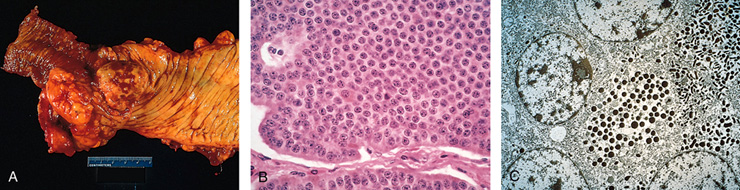 Small Intestinal Neoplasms
Carcinoid Tumor
	Clinical features
Asymptomatic
May cause obstruction, intussusception or bleeding.
May elaborate hormones: Zollinger-Ellison, Cushing’s carcinoid or other syndromes.
Small Intestinal Neoplasms
Carcinoid tumor
			     Carcinoid syndrome

1% of carcinoid  tumor & in 20% of those of widespread metastasis 
Paroxymal flushing, episodes of asthma-like wheezing, right-sided heart failure, attacks of watery diarrhea, abdominal pain, 
The principal chemical mediator is serotonin
The syndrome is classically associated with ileal carcinoids with hepatic metastases.
Serotonin and diarrhea
Patients with carcinoid syndrome often suffer from diarrhea, which has both a secretory and a motor component. The secretory component of carcinoid diarrhea is attributable to excessive serotonergic stimulation of submucosal secretomotor neurons; the motor component includes faster small bowel and colon transit and an exaggerated tonic response of the colon to ingestion of a meal
Gastroenterology Volume 132, Issue 1 , Pages 397-414, January 2007
Small Intestinal Neoplasms
Lymphoma
Most  often low-grade lymphomas arising in mucosal-associated lymphoid tissue (MALT) lymphoma or high-grade non-Hodgkin's lymphomas of B cell type.
May  occur in any part of the intestine; 
The ileocecal region is a favored site for Burkitt's lymphoma.
Diverticulosis